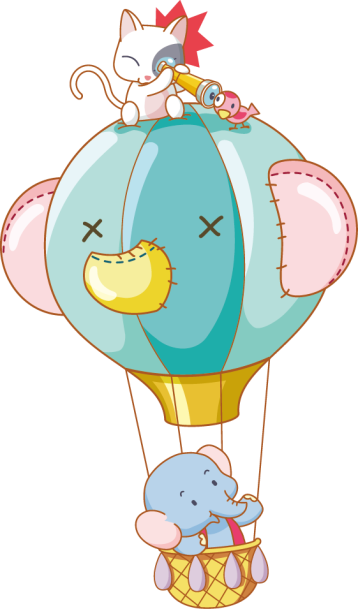 PHOØNG GIAÙO DUÏC VAØ ÑAØO TAÏO QUAÄN GOØ VAÁP
Môn Tiếng Việt – Lớp 1
CHỦ ĐỀ 26: NHỮNG NGƯỜI BẠN IM LẶNG
Baøi 1: Coâ choåi rôm
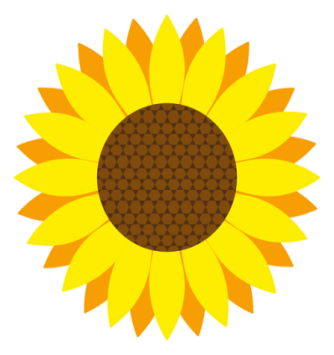 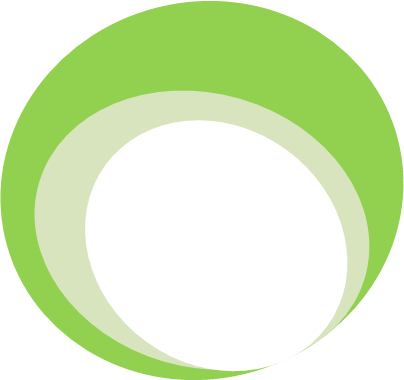 26
NHỮNG NGƯỜI BẠN IM LẶNG
Baøi 
1
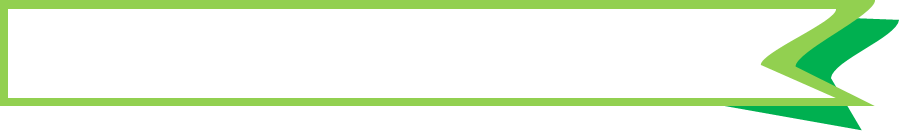 Cô chổi rơm
Tieát 3, Tieát 4
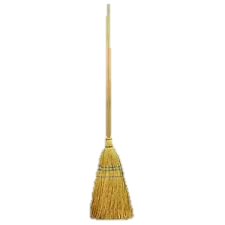 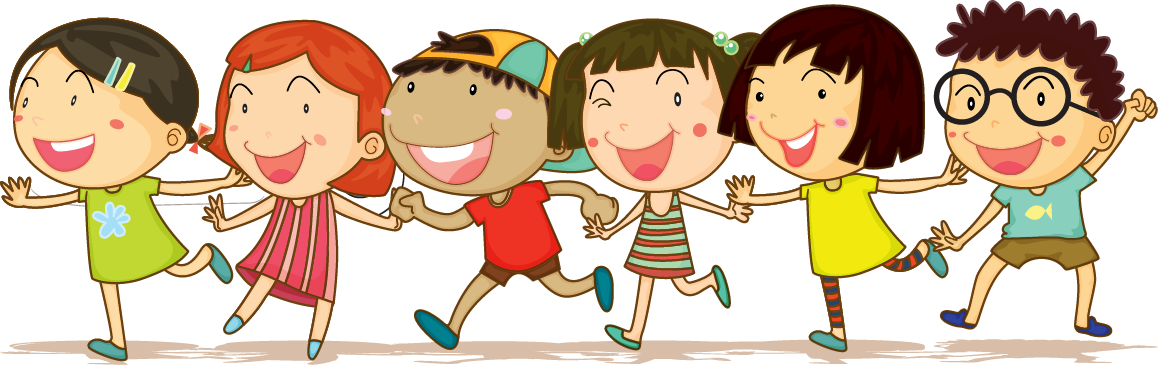 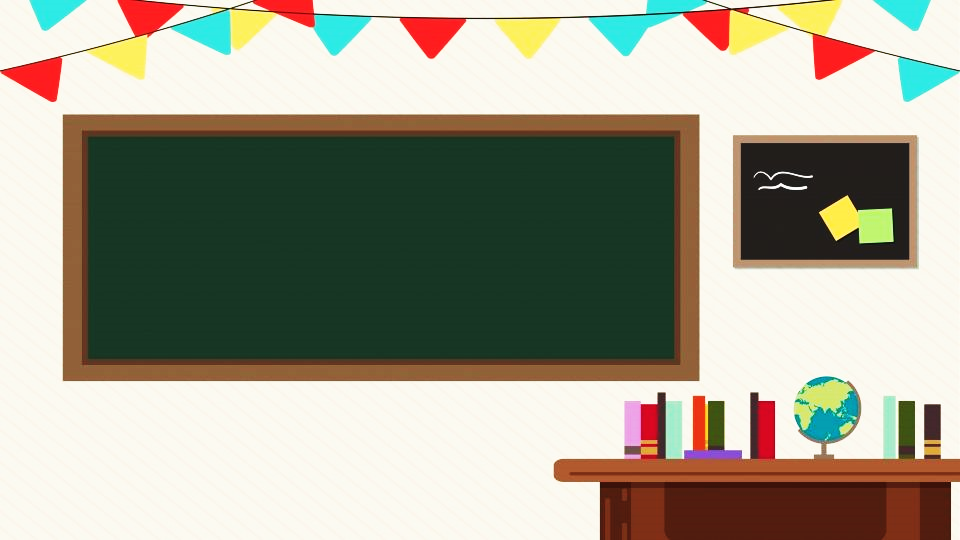 1. Tập viết
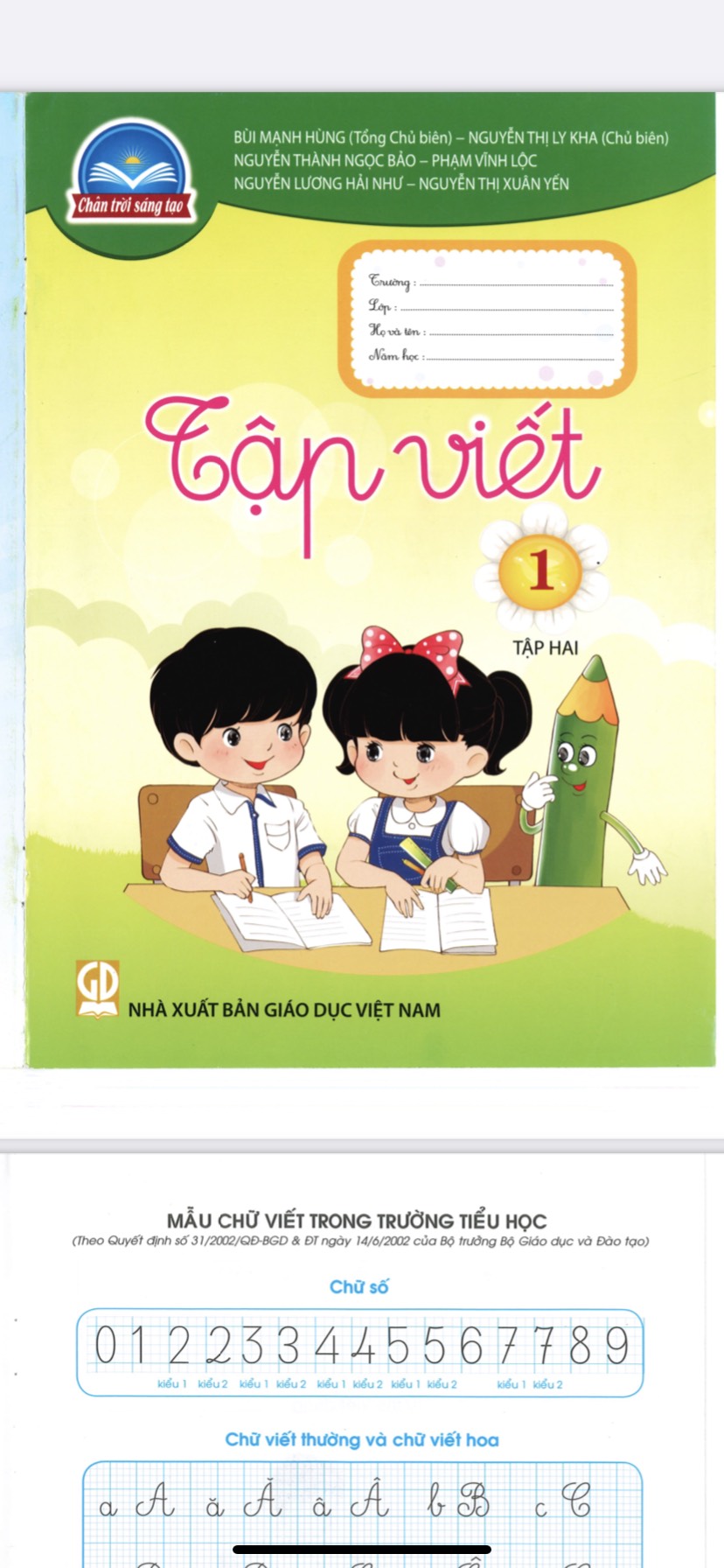 VTV/16
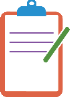 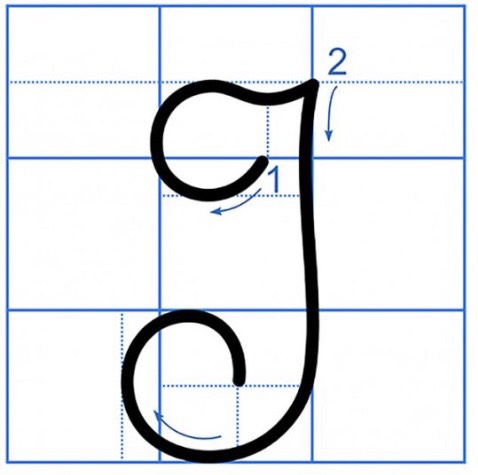 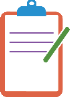 Tö theá ngoài vieát
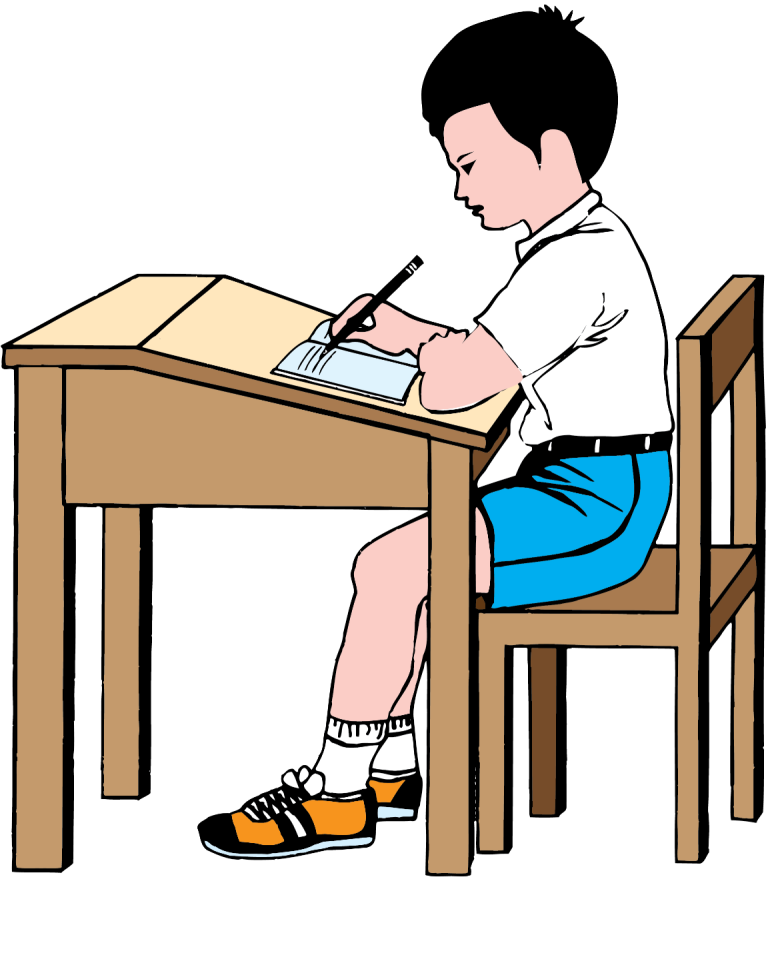 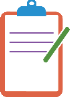 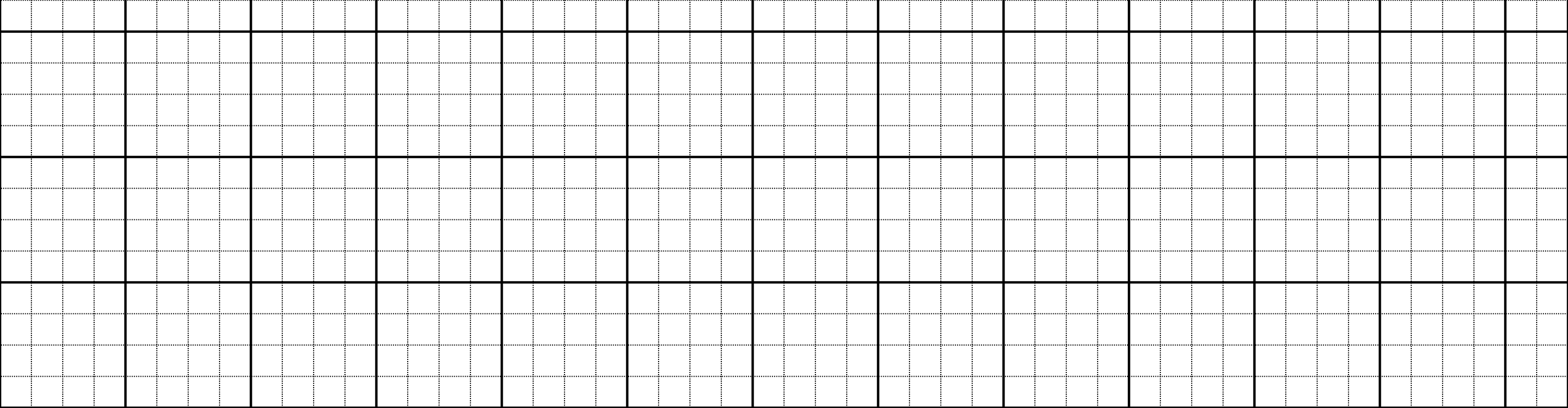 Ít vận động sẽ không tốt cho sức khỏe.
I
[Speaker Notes: GV chiếu cho HS xem cách trình bày trước, sau đó nhấn tắt màn hình rồi đọc cho hs viết.]
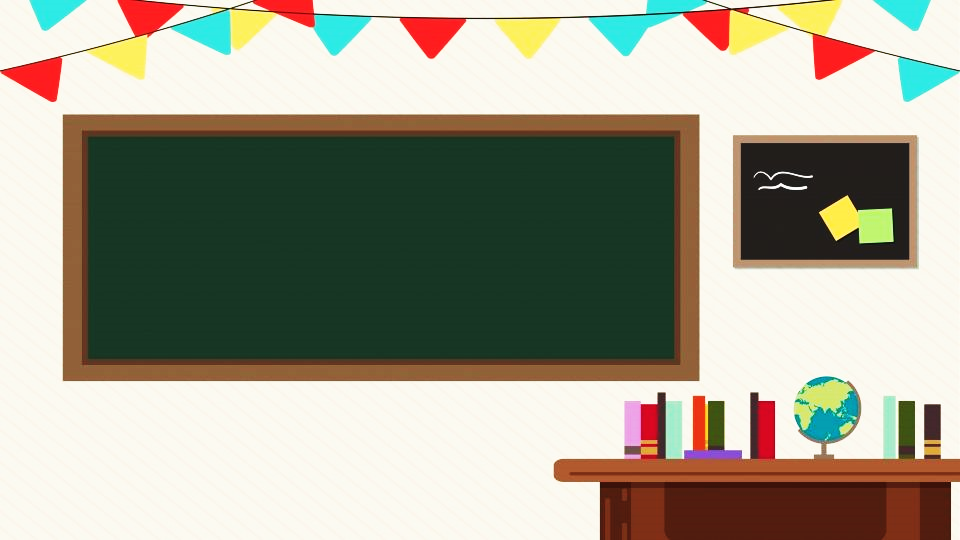 2. Nhìn - viết
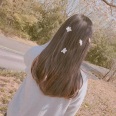 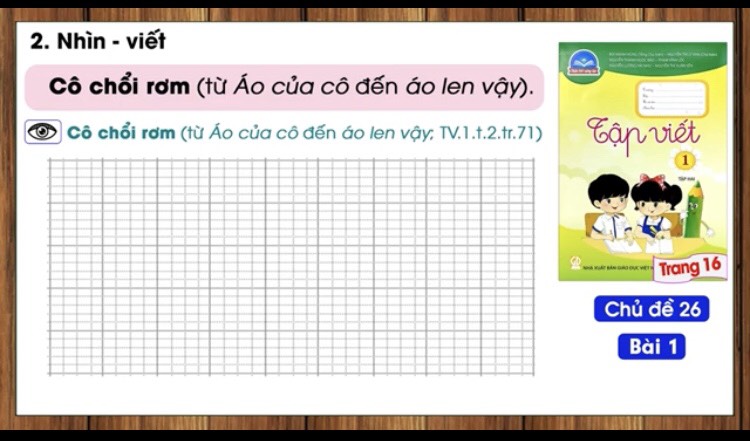 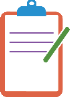 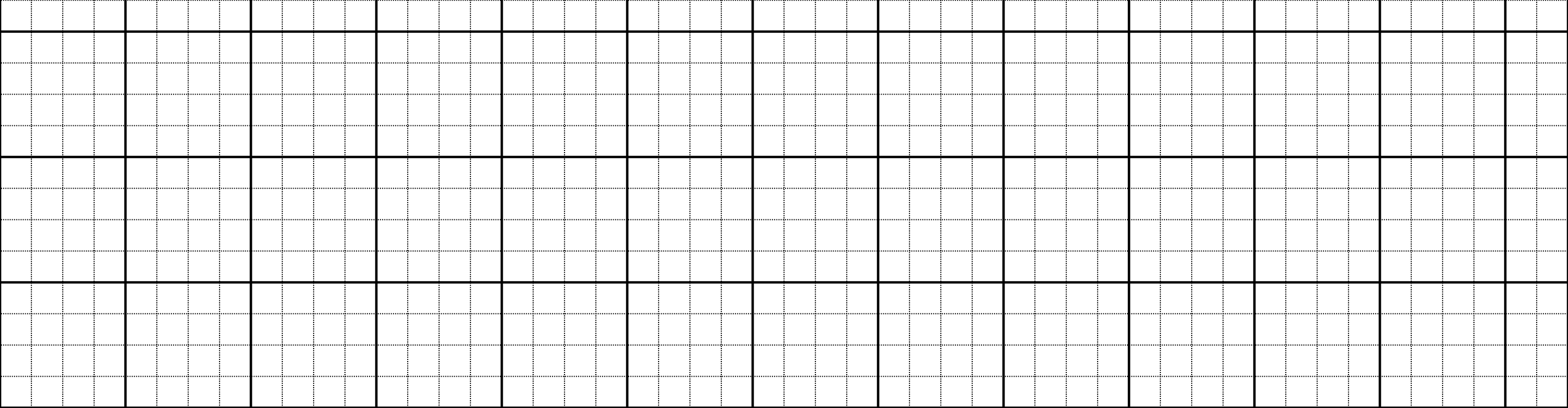 Cô chổi ςơm
Áo của cô cũng bằng những s_ợi ςơm
vàng tươi. Những sợi ςơm được tết lại, cuốn
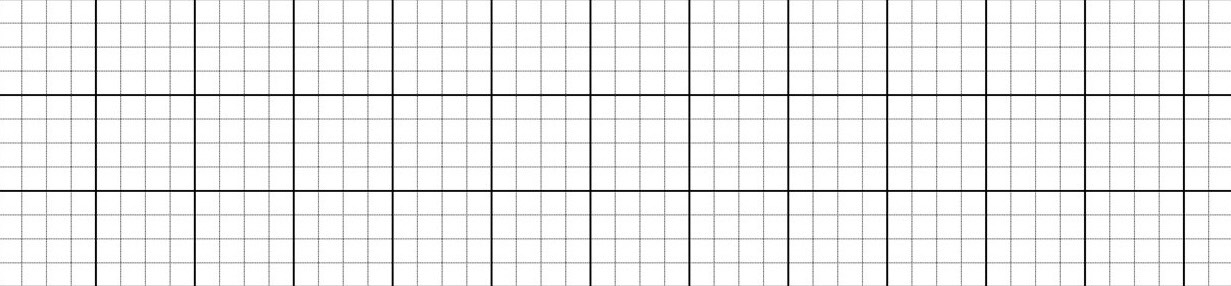 từng vòng quanh người, trông cứ như áo len
vậy.
3. Thay hình ngoâi sao baèng vaàn uoâi hoaëc vaàn ui
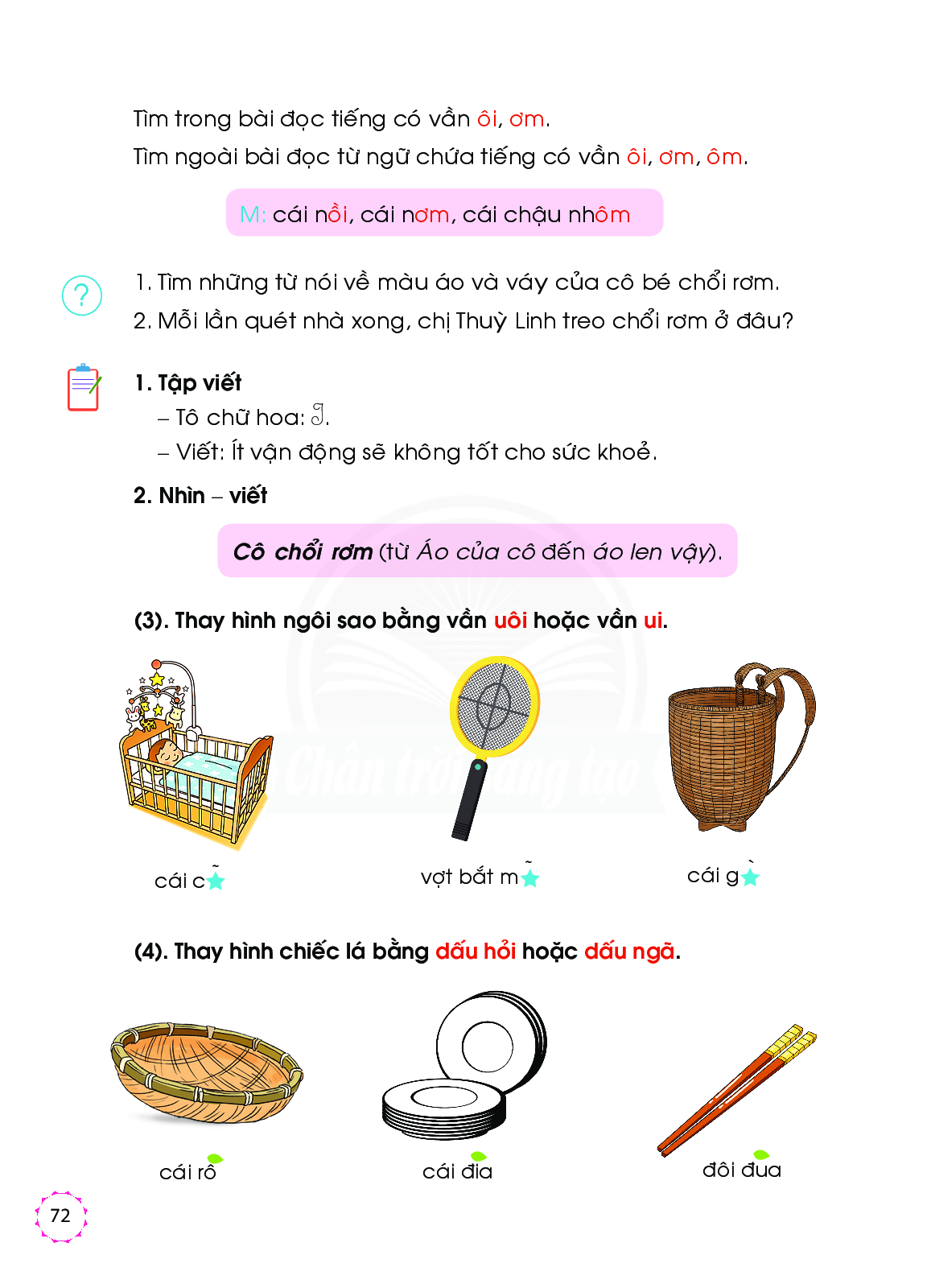 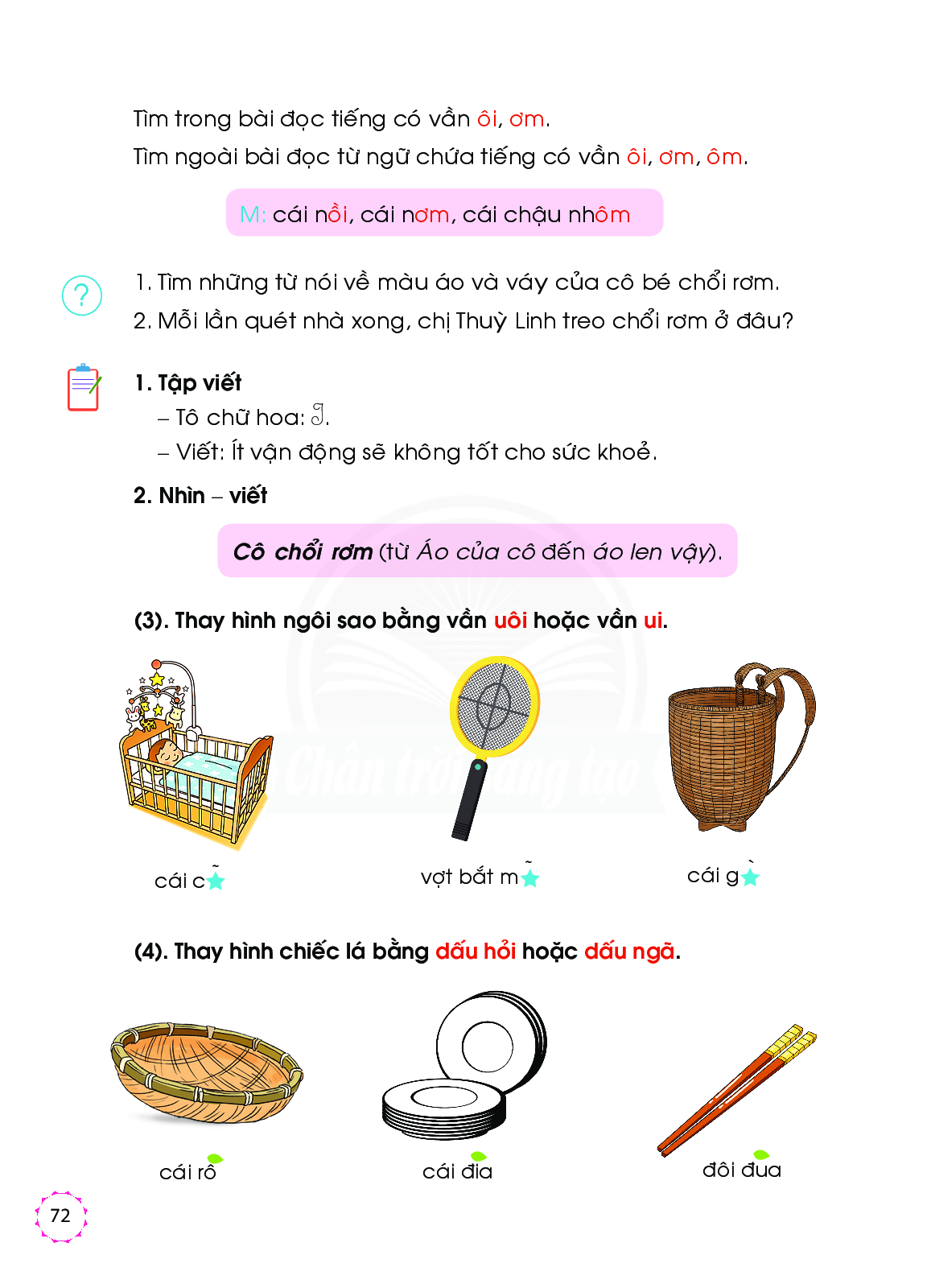 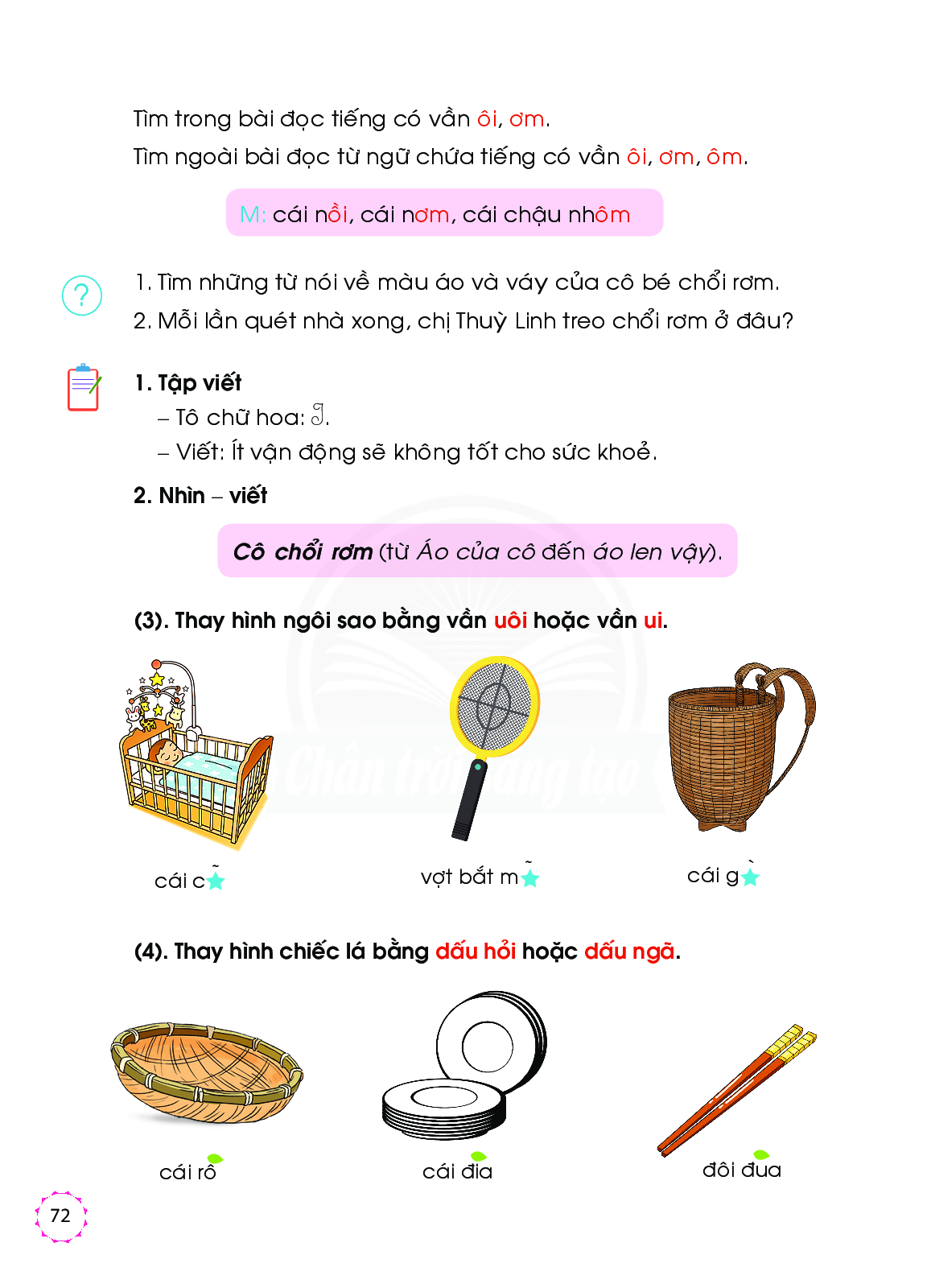 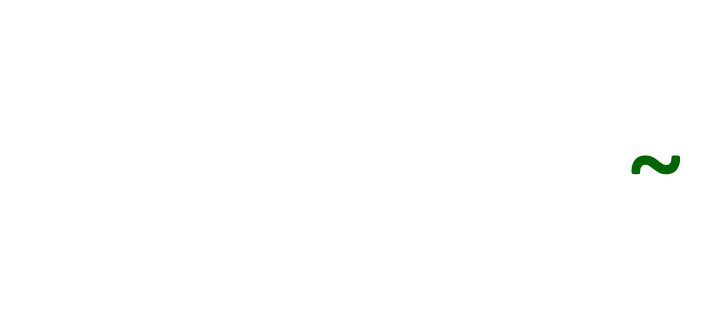 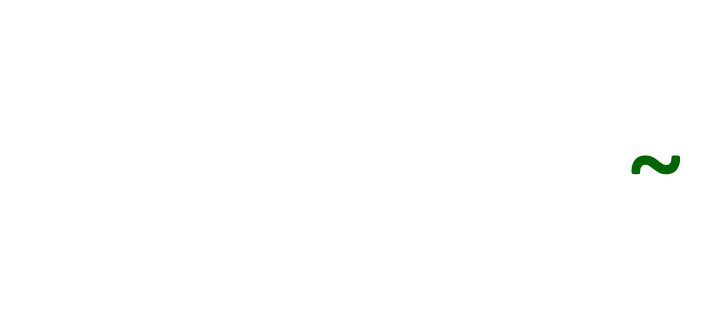 caùi c
ui
caùi g
ui
vôït baét m
uoâi
4. Thay hình chieác laù baèng daáu hoûi hoaëc daáu ngaõ
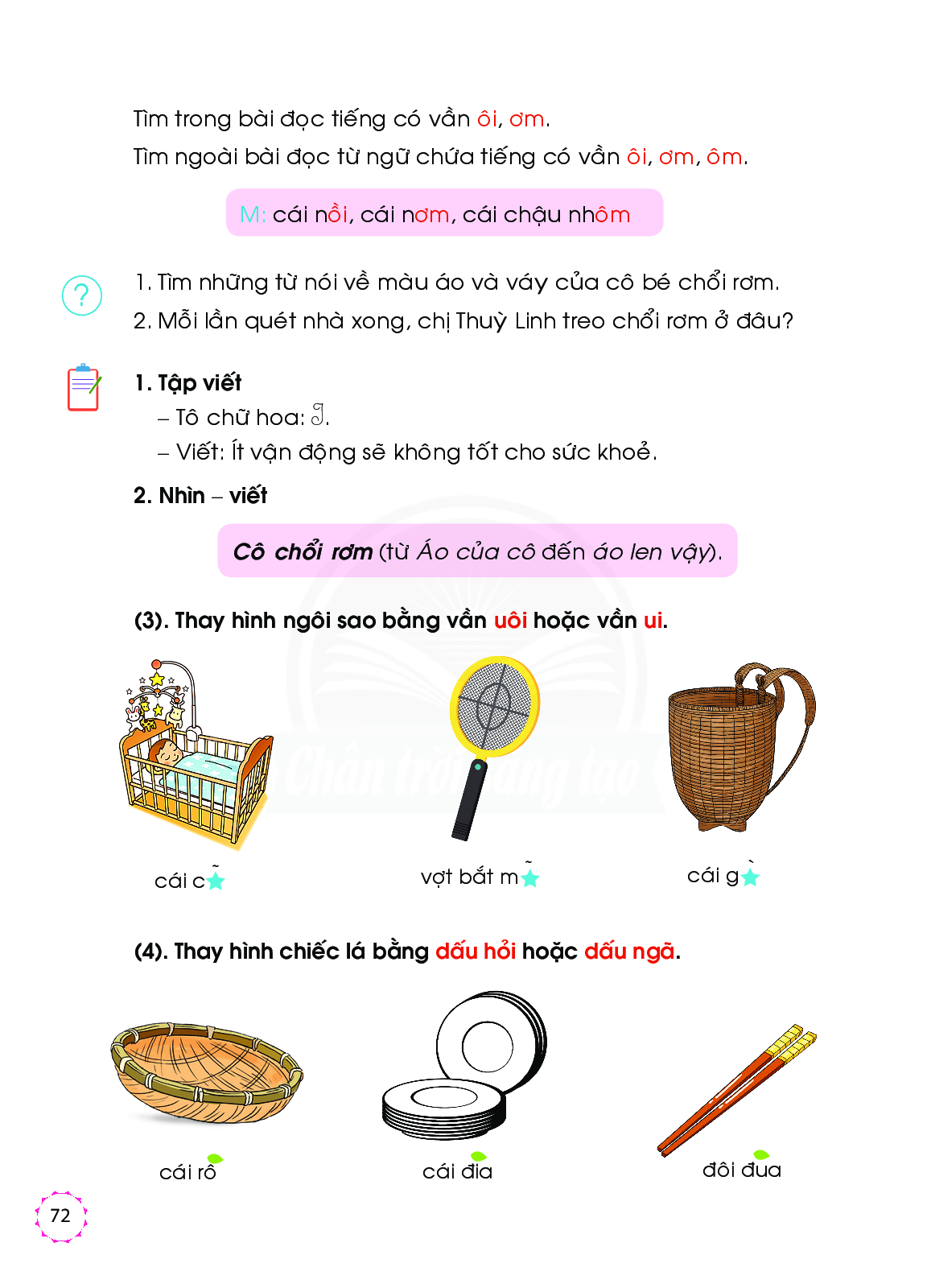 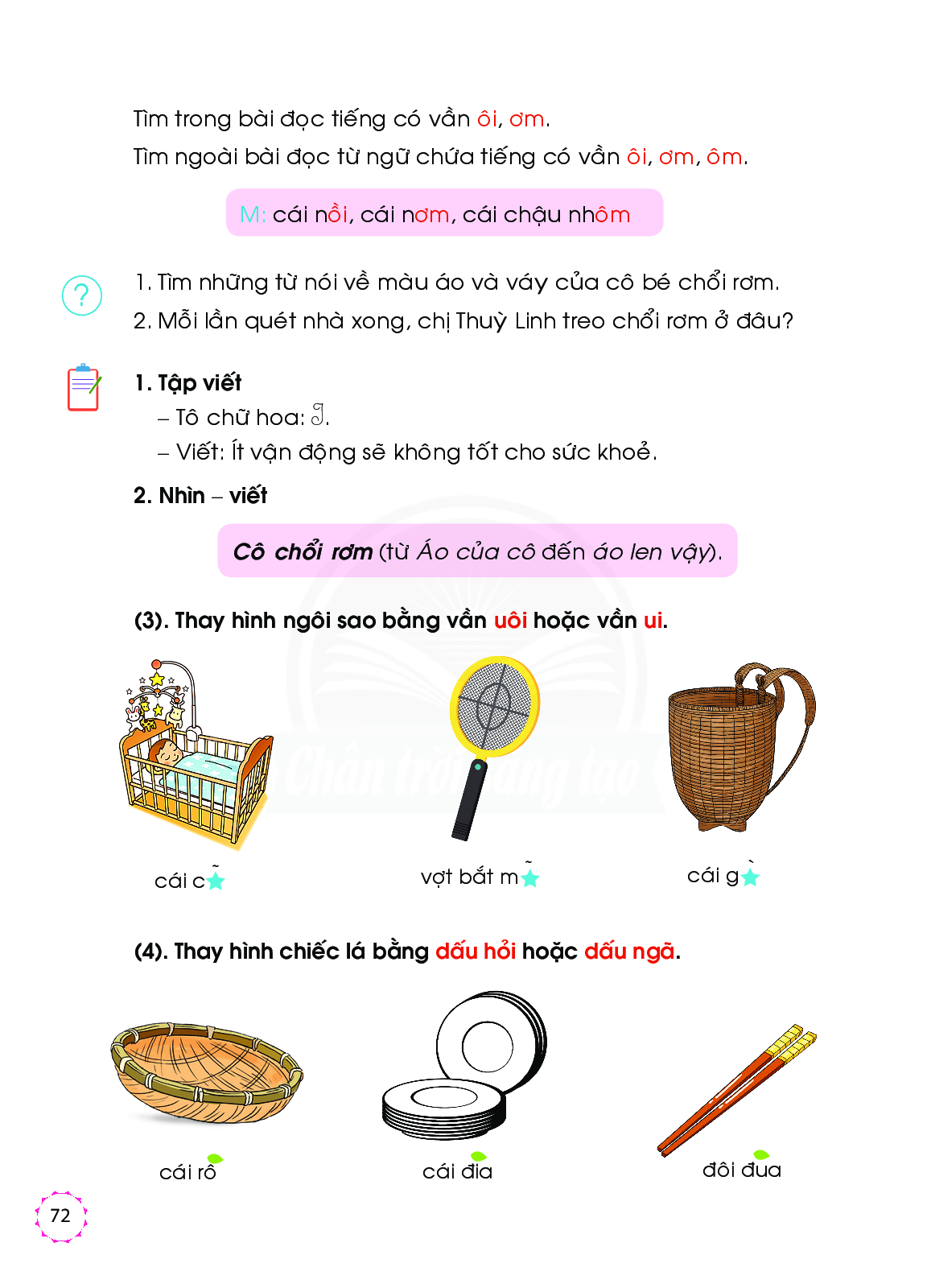 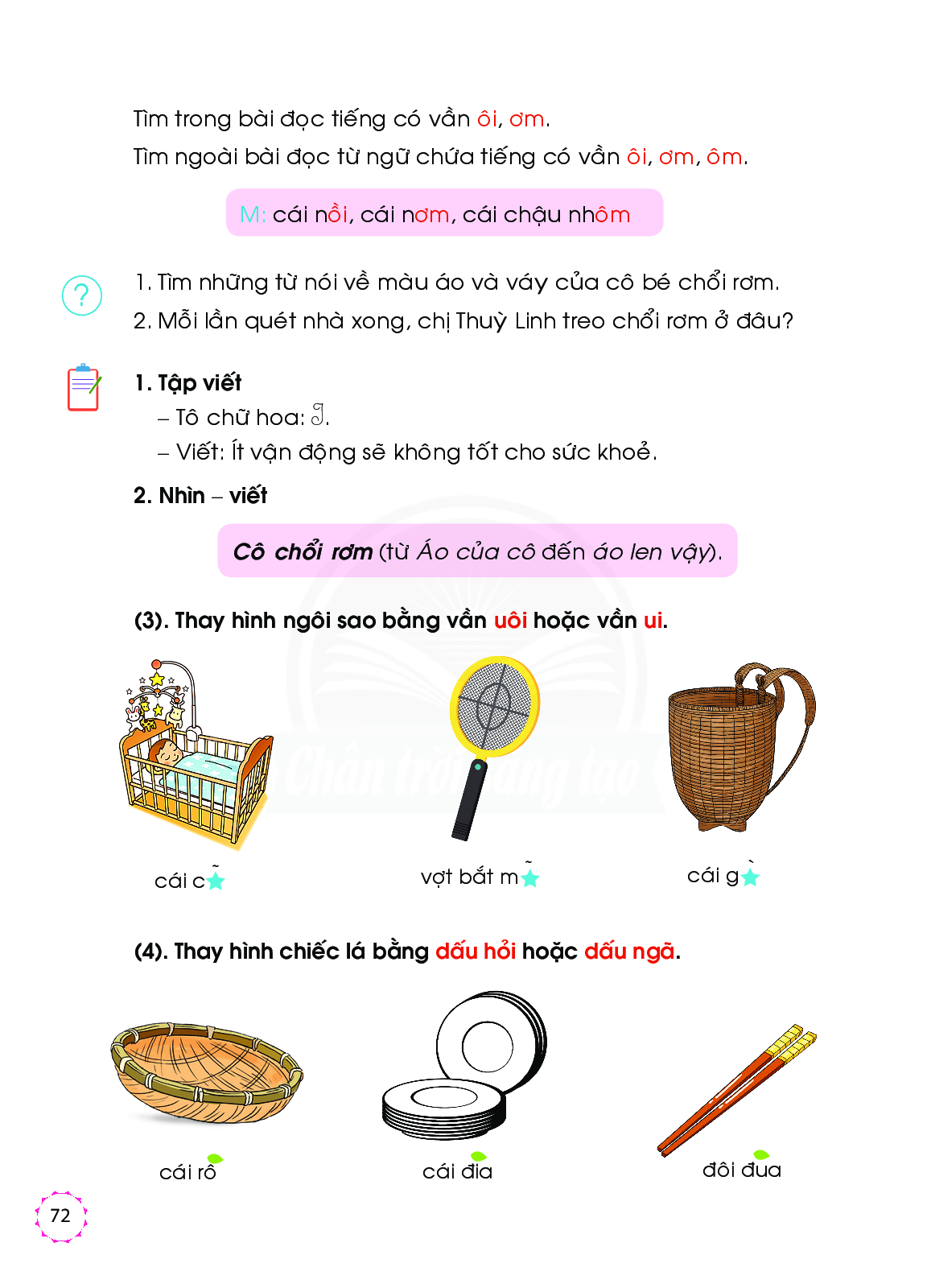 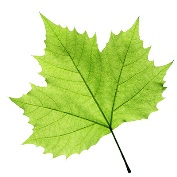 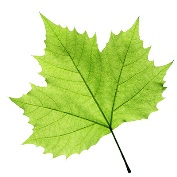 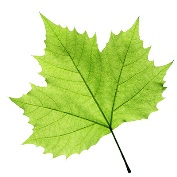 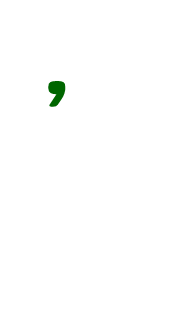 ñoâi ñua
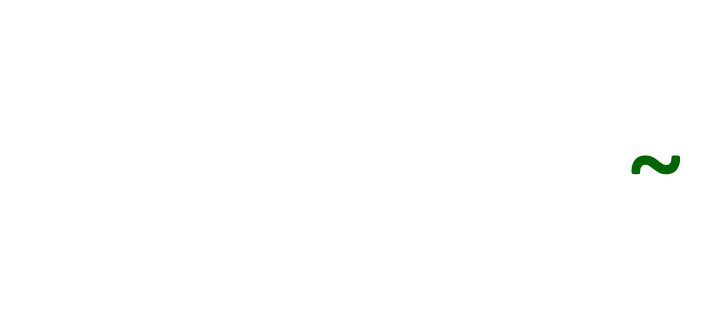 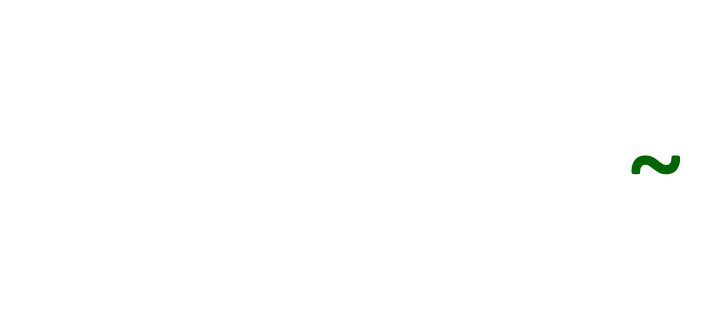 caùi roâ
caùi ñia
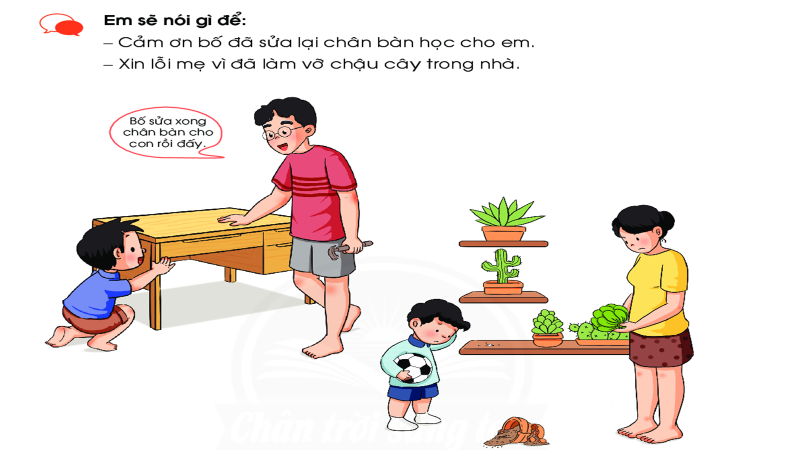 - Caùm ôn boá ñaõ söûa laïi chaân baøn hoïc cho em.
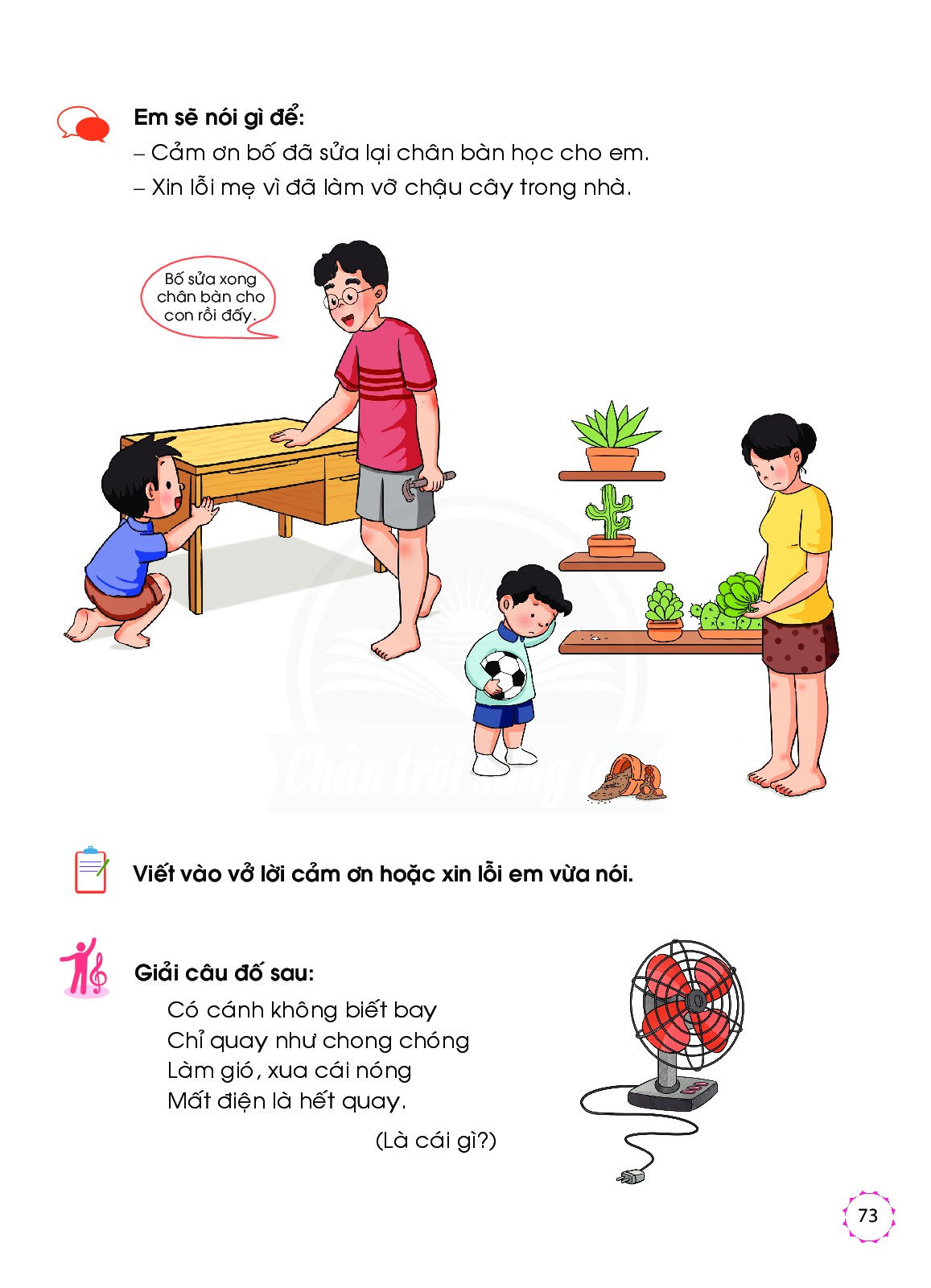 Con cám ơn bố ạ!
- Xin loãi meï vì ñaõ laøm vôõ chaäu caây trong nhaø.
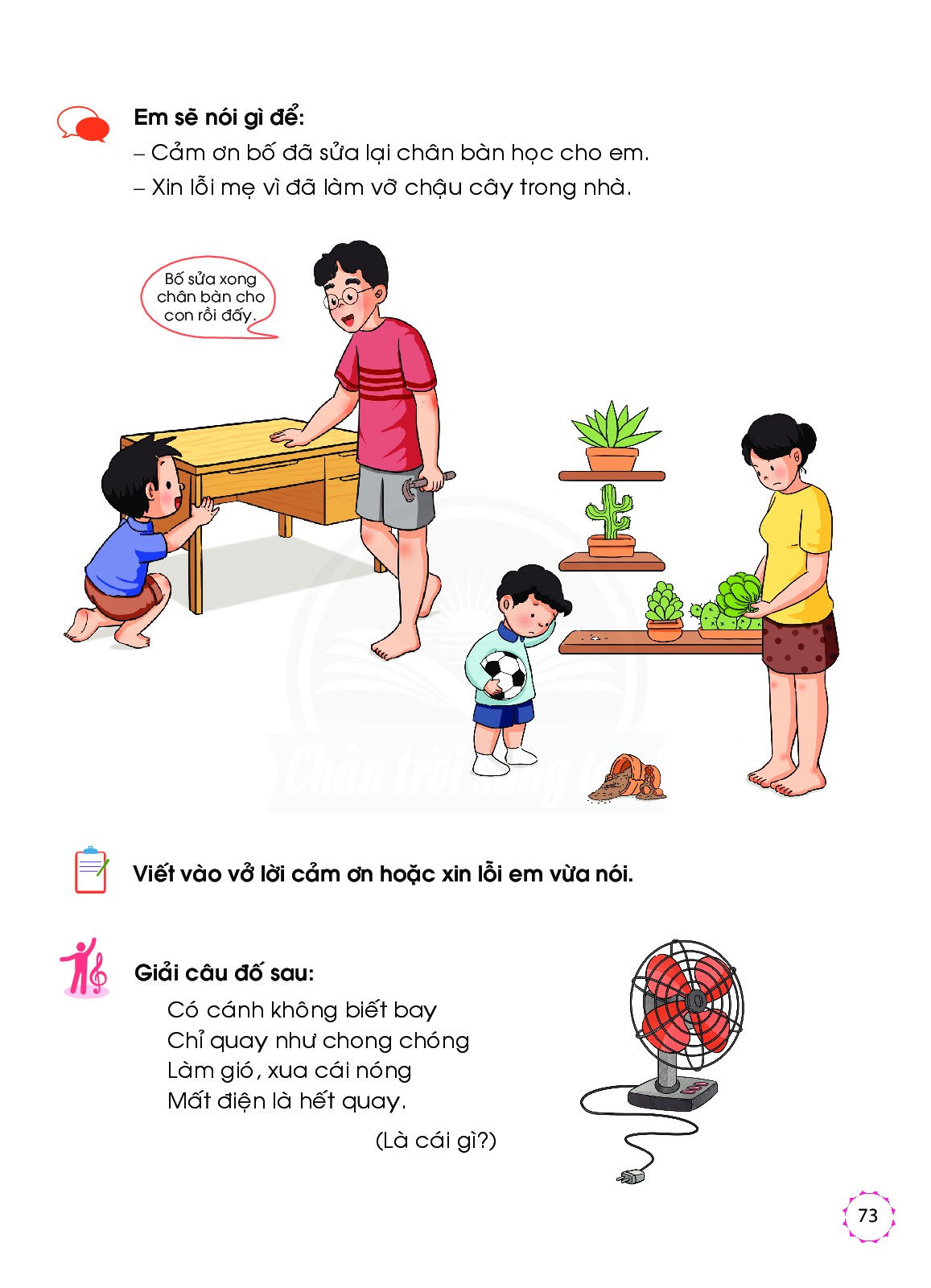 Con xin loãi meï. Con ñaõ laøm vôõ chaäu caây trong nhaø roài. Meï ñöøng traùch con nheù!
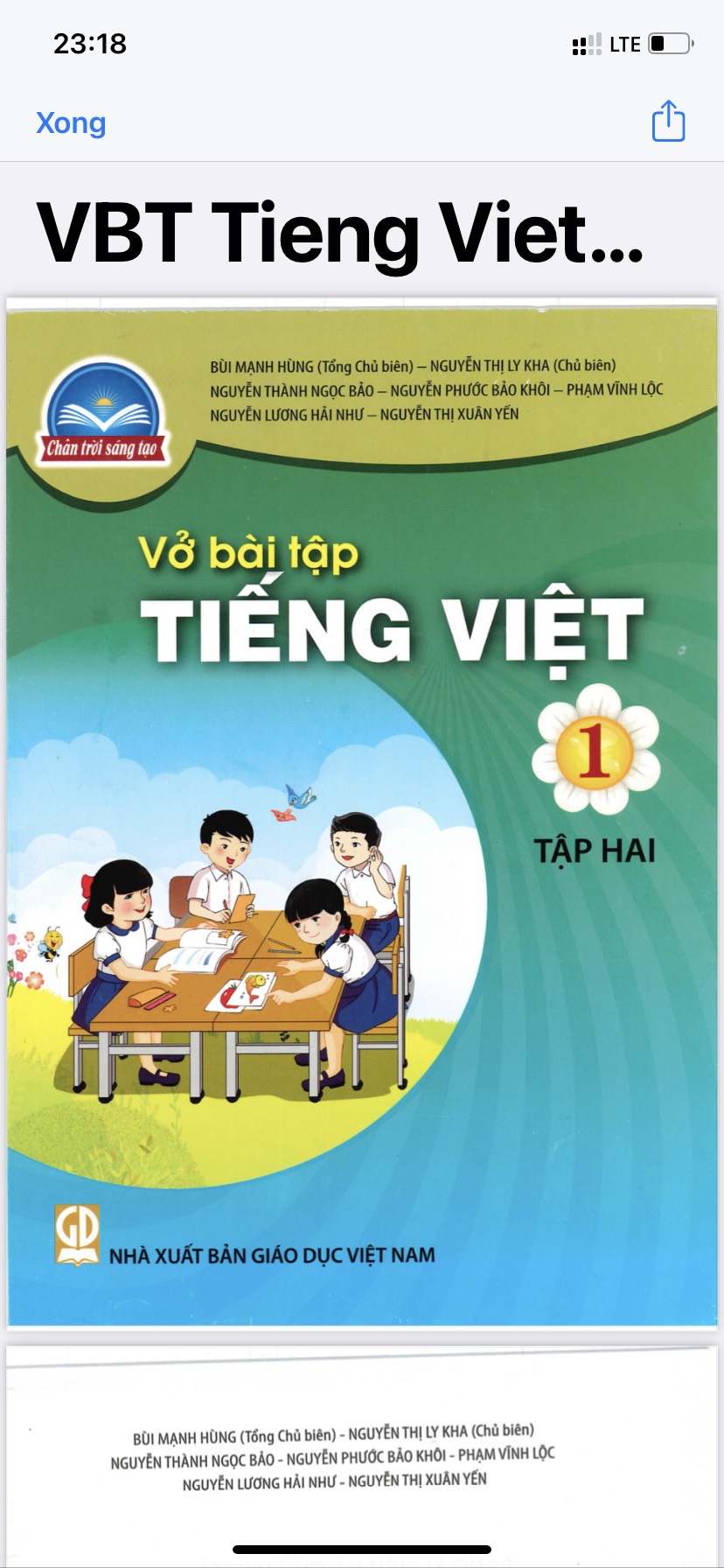 VBT/38
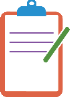 Vieát vaøo vôû lôøi caûm ôn hoaëc xin loãi em vöøa noùi.
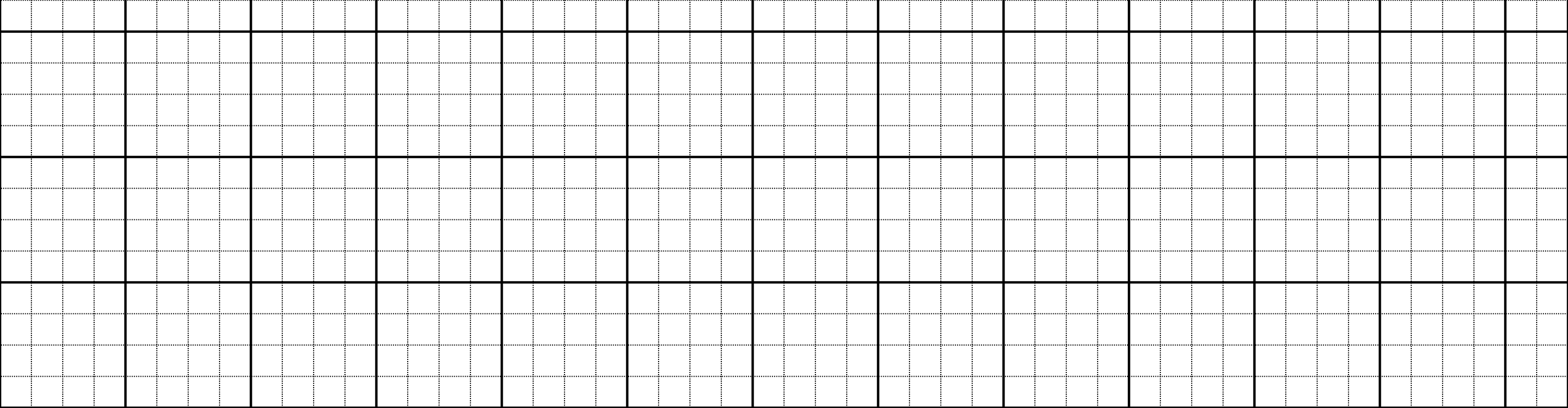 Con cám ơn bố đã sửa lại bàn học cho con.
Con xin lỗi mẹ vì con đã làm vỡ chậu cây.
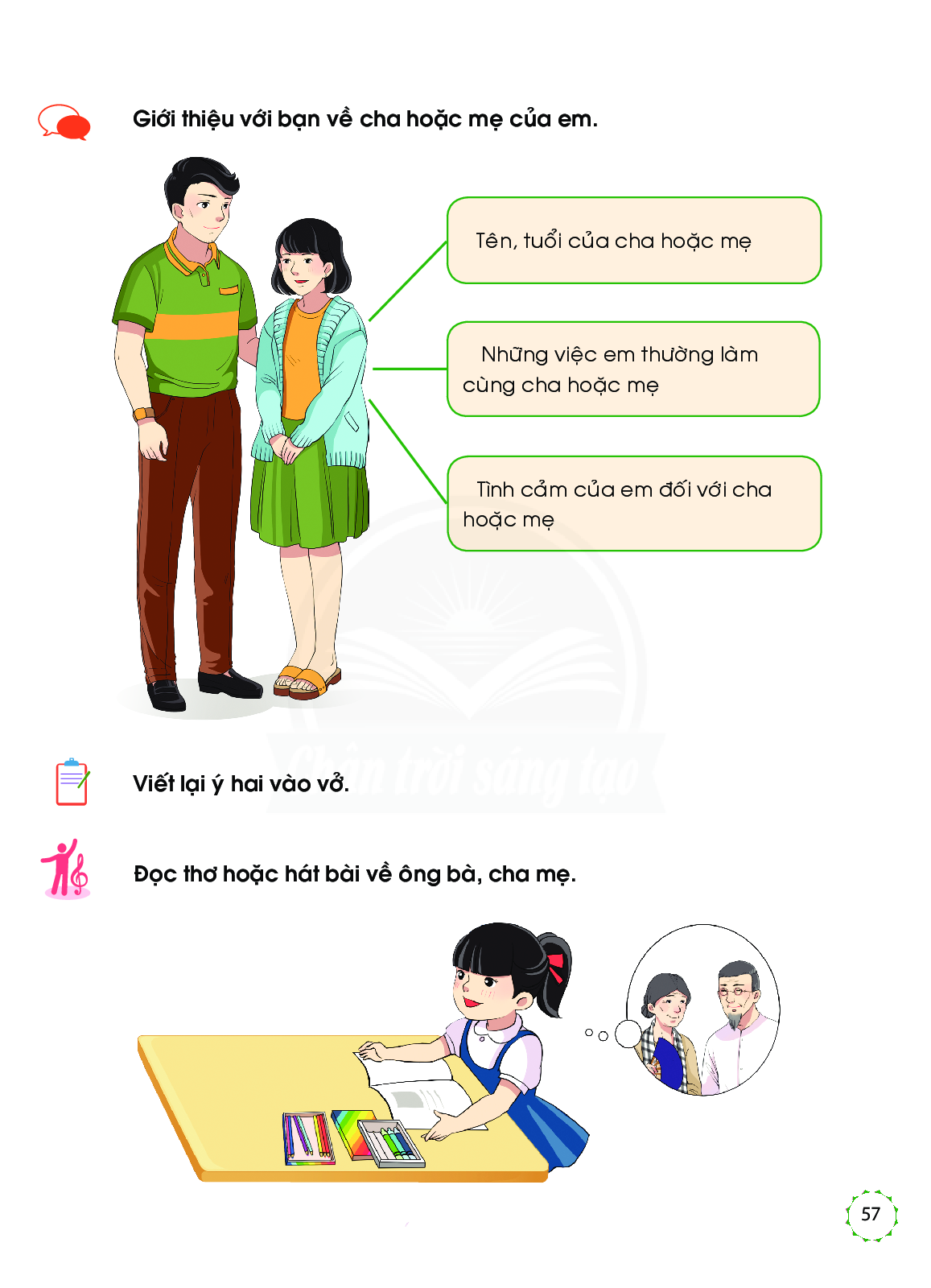 Giaûi caâu ñoá sau:
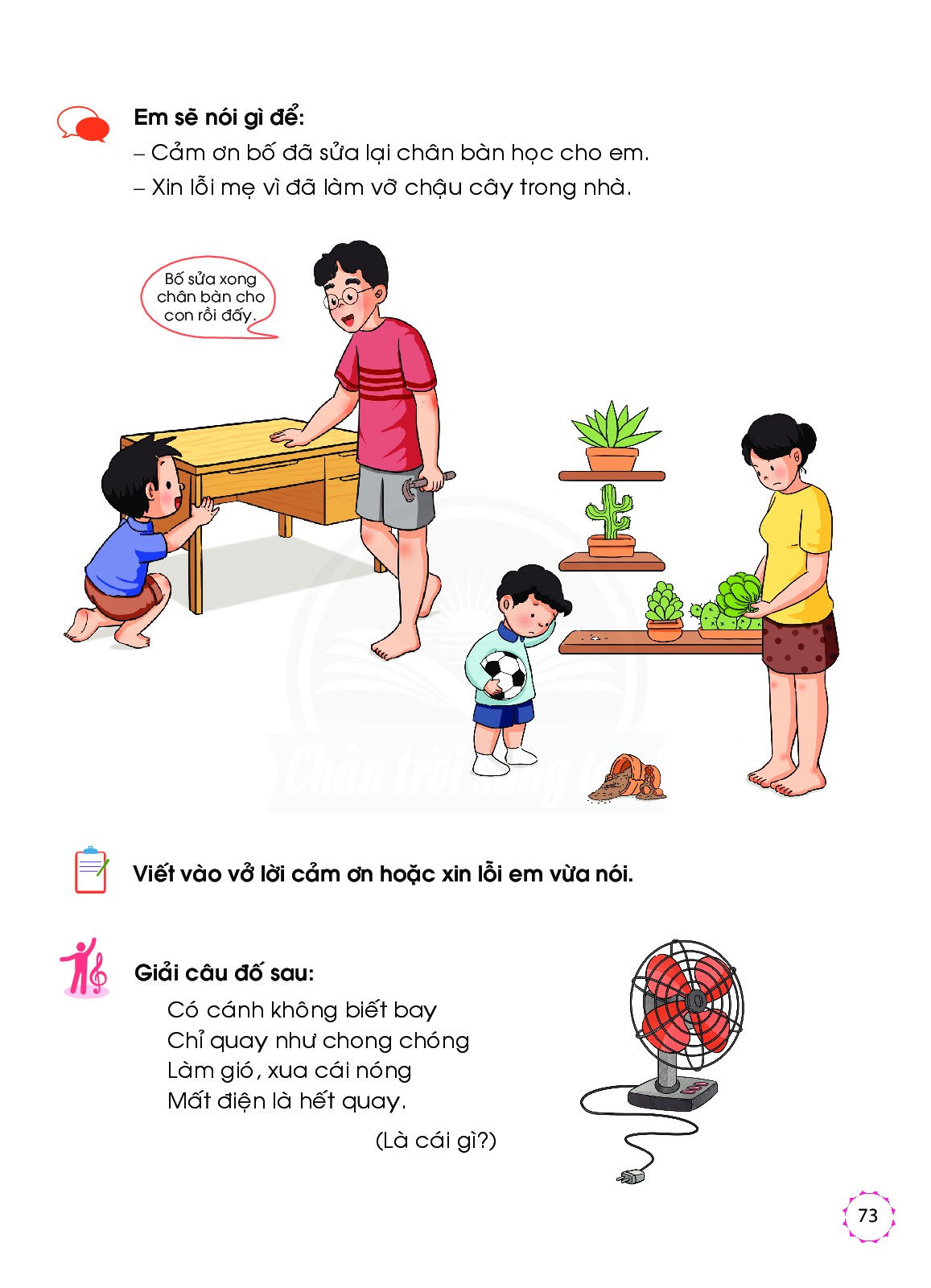 Coù caùnh khoâng bieát bay
Chæ quay nhö chong choùng
Laøm gioù, xua caùi noùng
Maát ñieän laø heát quay.
                        ( Laø caùi gì?)
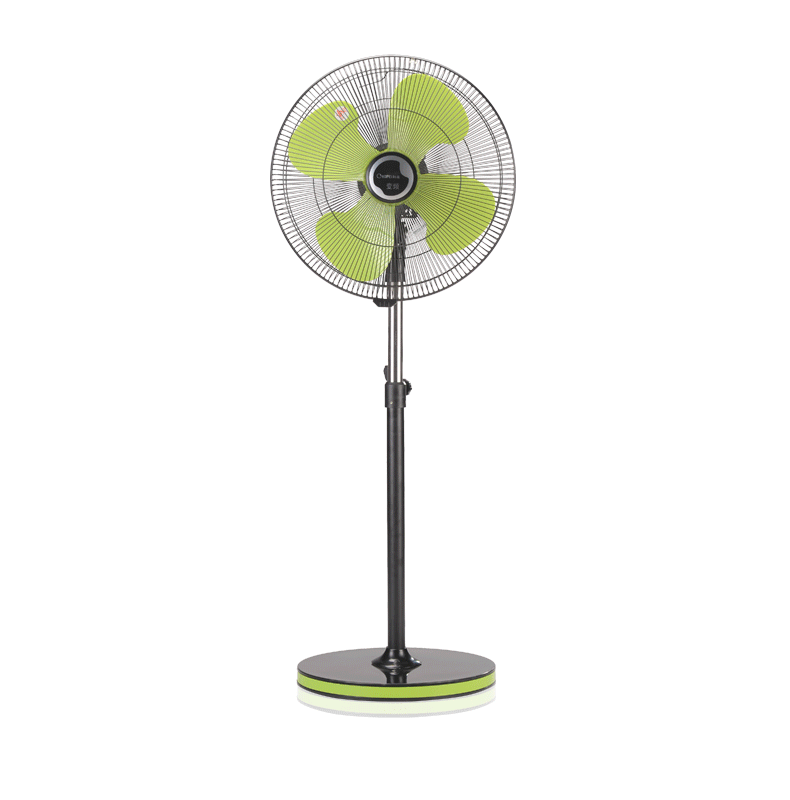 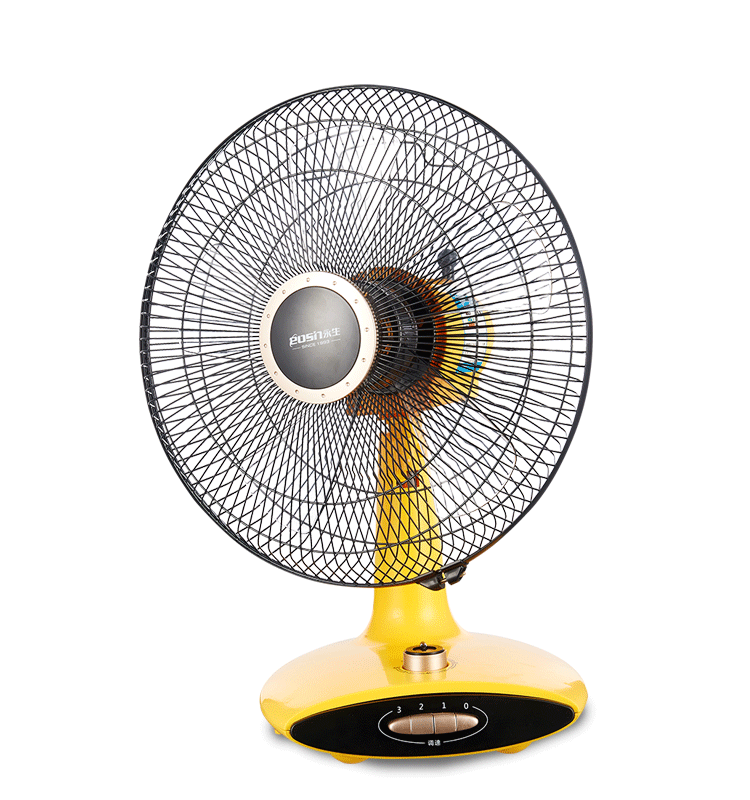 Caùi quaït ñieän
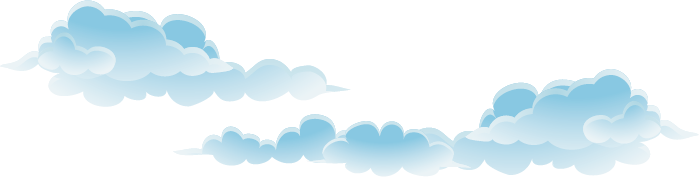 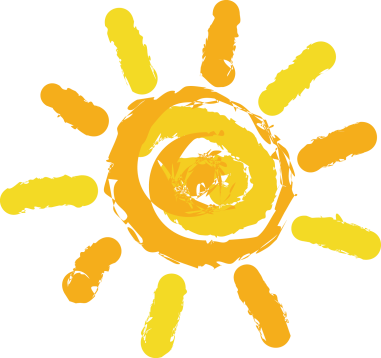 CHÀO TẠM BIỆT
 CÁC CON
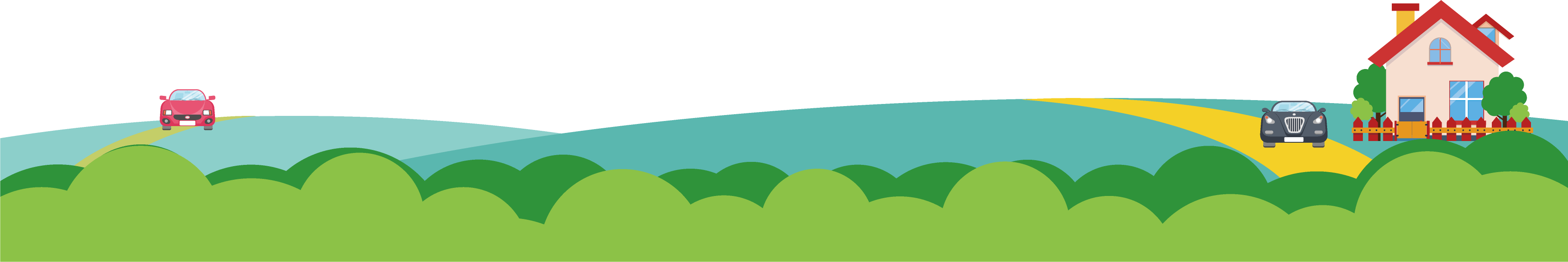